The Convention on Biological Diversity (CBD)
An Introduction to CBD and its Implication on Halting 
Biodiversity Loss
What is Biodiversity?
Biodiversity is the web of life constituted by all species, their genetic diversity and the ecosystems which they form, including US as we see ourselves and our plant and animal relatives and the things we cannot see.

All of this is interconnected and interdependent in an inexhaustible web of complex and diverse ecological interactions and relationships.

This web is in constant change, evolving through time in a dynamic way, but maintaining, at the same time, the integrity of this system, which is responsible to provide all the essential services that are necessary for all living organisms to thrive on this planet.
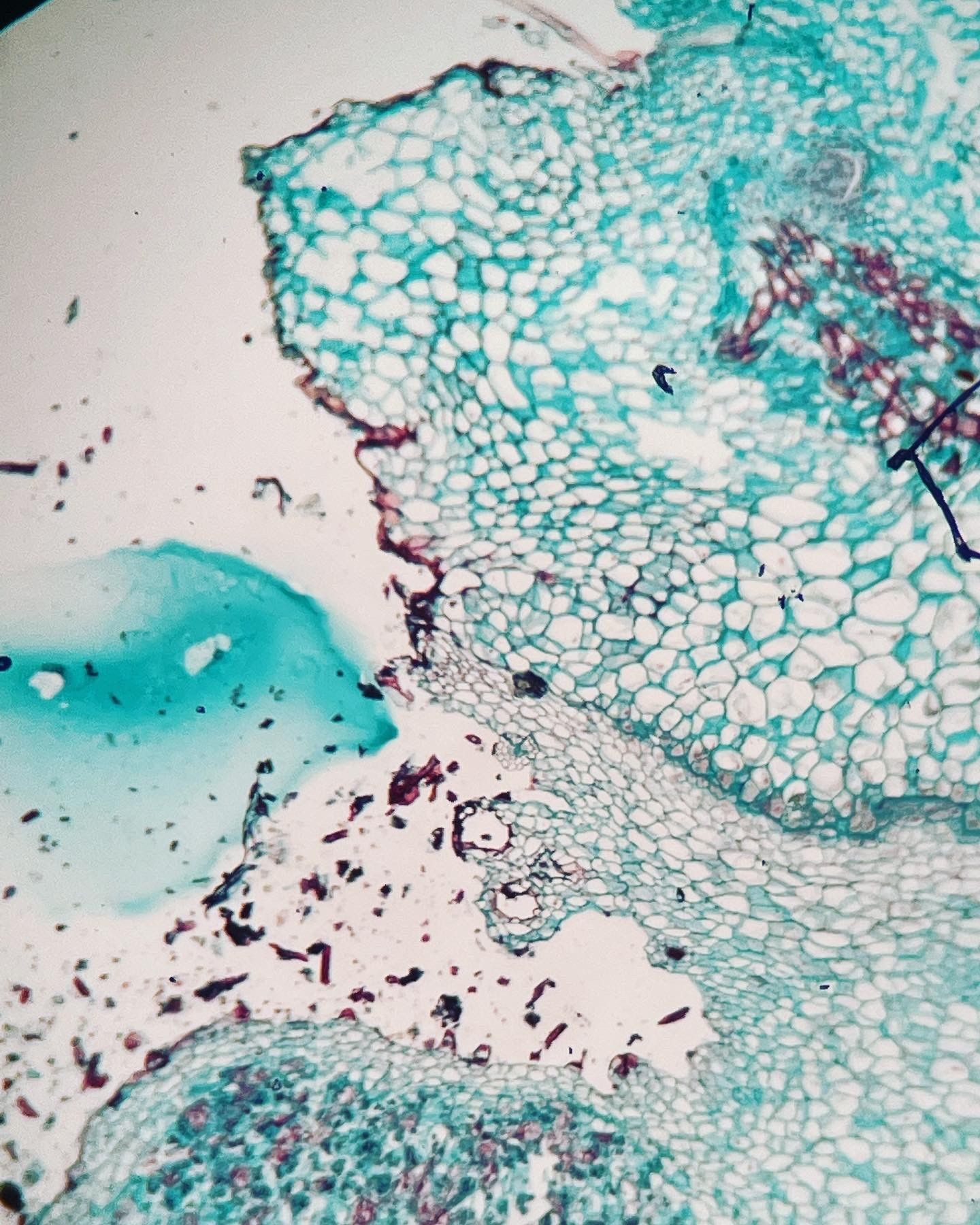 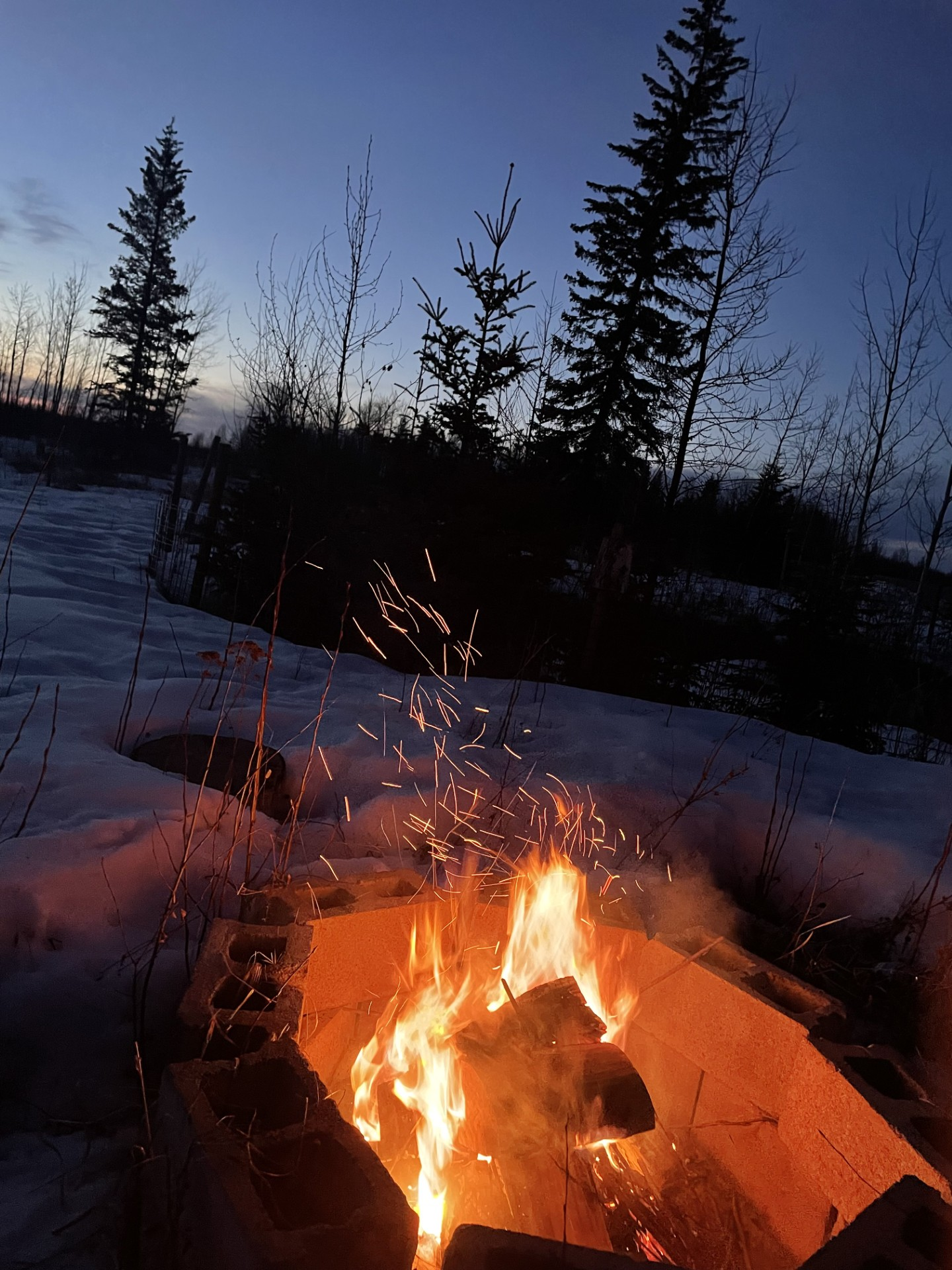 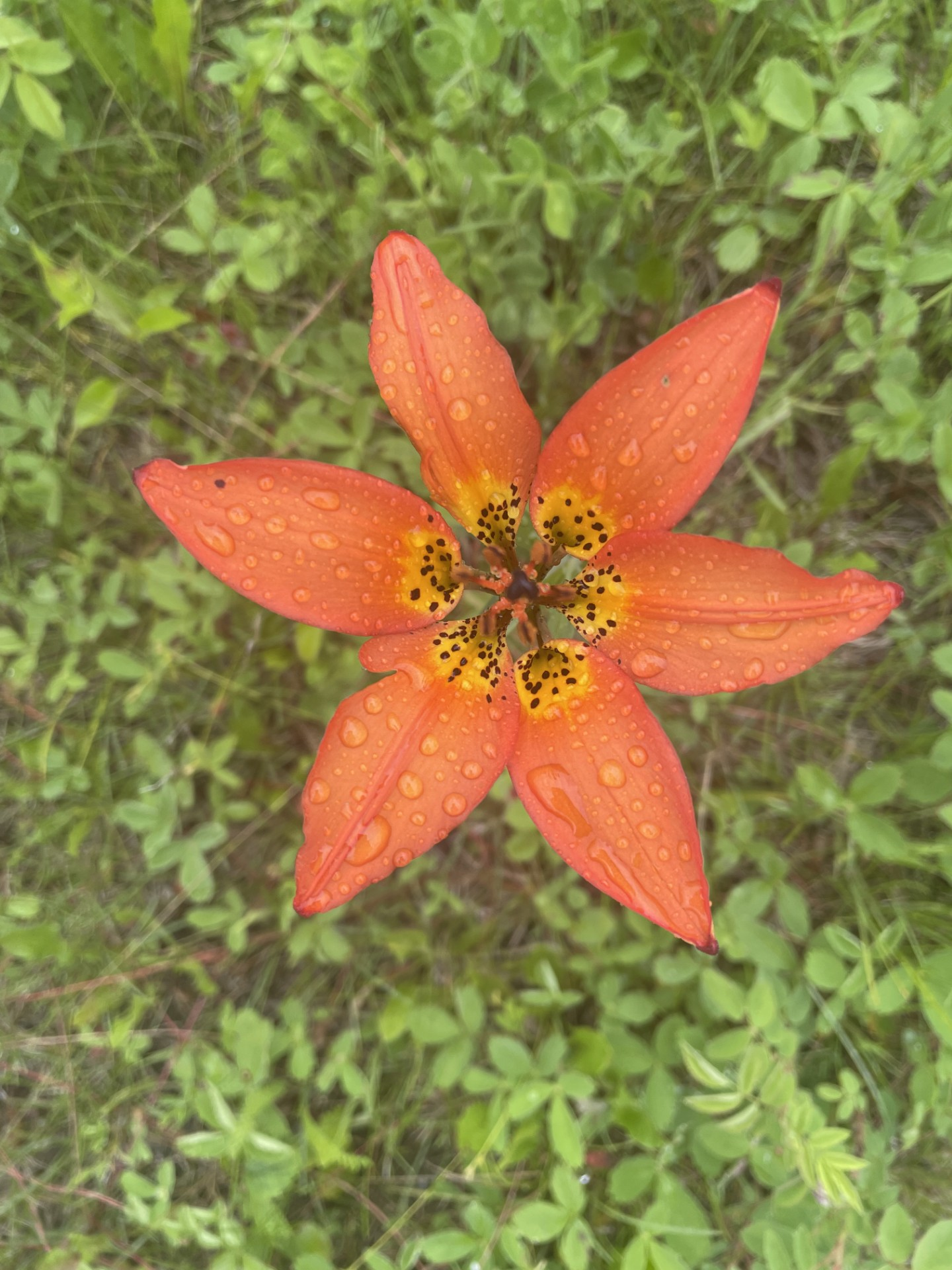 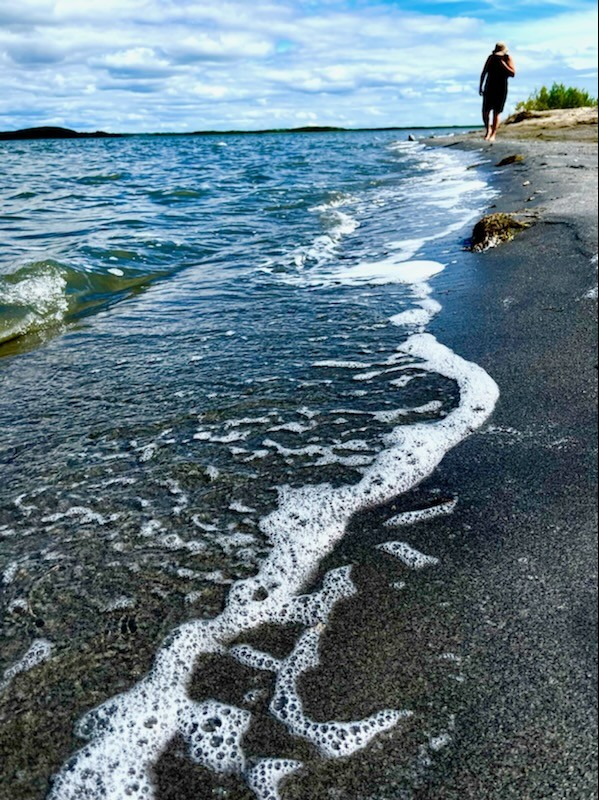 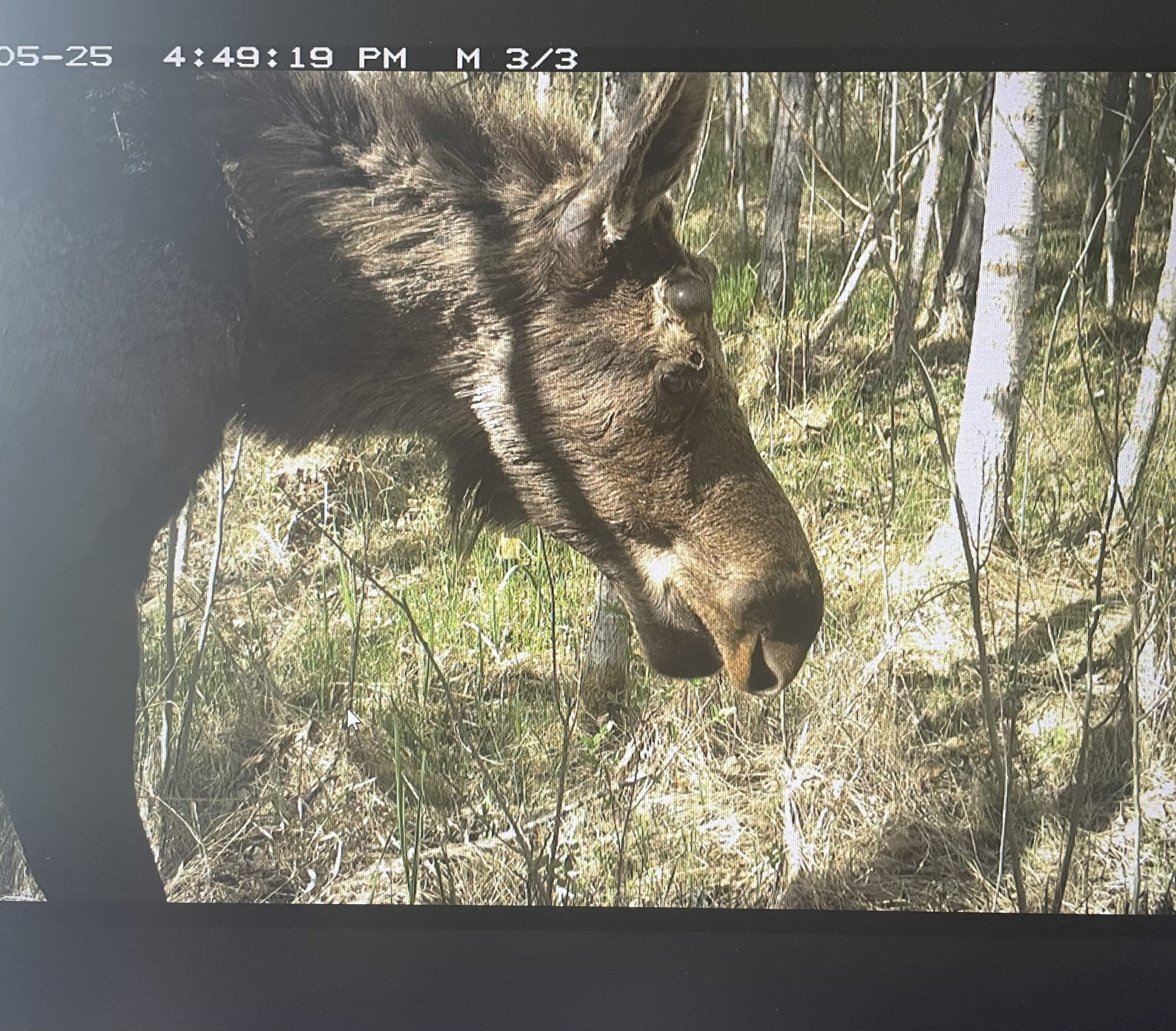 Why Protect Biodiversity?
Environmental Issues
Major pollution problems
Human Health Issues
Over exploitation of Mother Earth
Public outcry
Transboundary challenges: think locally, act globally
Global Response
In 1972, world leaders from 113 countries convened in Stockholm, Sweden for the first UN environmental conference.

The United Nations Conference on the Human Environment (UNCHE) marked the first time that countries came together to collaborate on a plan to manage environmental issues.

At the conference, world leaders agreed on the need for “an international entity to catalyze the necessary environmental action at the international level, and this led to the creation of the United Nations Environment Programme (UNEP)”.
United Nations Environment Programme (UNEP)
Treaties were created between Governments.

Multilateral Environmental Agreements (MEAs)
MEAs are international agreements that focus on environmental issues. They are legally binding agreements between several states. Since the United Nations Conference on the Human Environment in 1972, many MEAs have been created to deal with specific aspects of the environment.
Earth Summit Rio 1992
In June 1992, the United Nations Conference on Environment and Development, also known as the Rio “Earth Summit” was held in Rio de Janeiro, Brazil.

The conference brought together over 178 States including 118 heads of state, nearly 1400 NGOs, which included representatives of Indigenous groups, women’s groups, environmental groups and activists to discuss the environment.

The Earth Summit was the largest intergovernmental gathering in history dedicated to environmental issues. This generated profound impacts in international policy as well as civil society mobilization.
Main outcomes of the Earth Summit
	• Rio Declaration on Environment and Development
	• Agenda 21 and the creation of the Commission on Sustainable Development
	• Forest principles – a non-binding set of principles for forest management

Environmental treaties (MEAs) – Today called the Rio Conventions
Convention on Biological Diversity
UN Convention to Combat Desertification
UN Framework Convention on Climate Change
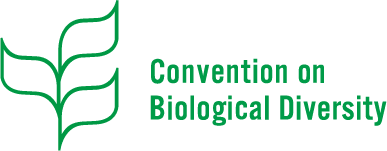 The Creation of the CBD
Ad Hoc Working Group of Experts on Biological Diversity were tasked to explore synergies between existing biodiversity treaties. 
In 1988, it was agreed upon to start preparations for the creation of a legally binding agreement on biodiversity.
In 1989 an Ad Hoc Working Group of Technical and Legal Experts was created to develop a UN Convention on biodiversity. 
In 1991 the Ad Hoc Working Group evolved into the Intergovernmental Negotiating Committee (INC). 
On May 22, 1992, the INC concluded with the adoption of a legally-binding CBD text, resulting in the International Day of Biological Diversity.
CBD Definition on Biodiversity
The Convention on Biological Diversity (CBD) officially defines biodiversity as, “The variability among living organisms from all sources including, inter alia, terrestrial, marine and other aquatic ecosystems and the ecological complexes of which they are part; this includes diversity within species, between species and of ecosystems.”

The objective of the CBD is the conservation of biological diversity, the sustainable use of its components, and the fair and equitable sharing of the benefits arising from commercial and other uses of genetic resources.
The Convention Text
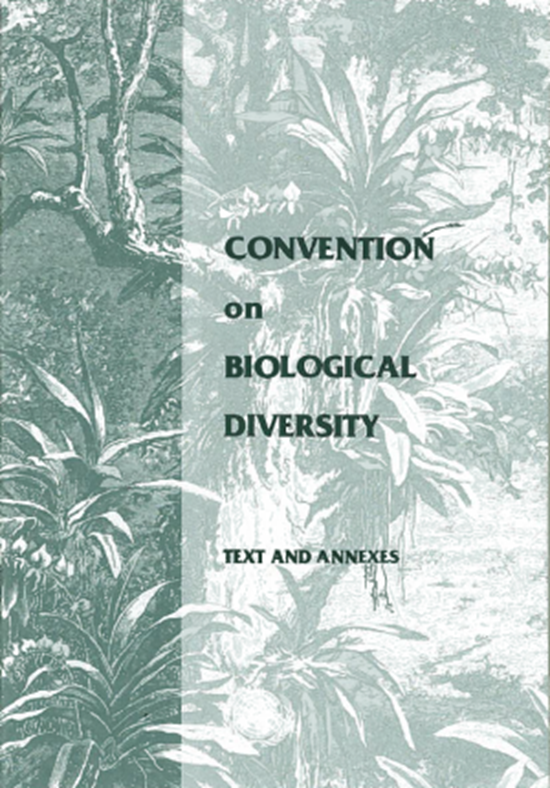 The Preamble
A legal agreement where the Parties set out their concerns and motivations. 

For example, it is in the preamble of the CBD that the Parties affirm “that the conservation of biological diversity is a common concern of humankind” and are “determined to conserve and sustainably use biological diversity for the benefit of present and future generations”.
Institutional Arrangements
The Convention establishes institutional arrangements which provide a mechanism for further development and monitoring the implementation of the Convention through meetings, work programmes, reviews and negotiations;
Financial Mechanism 
Secretariat
Conference of the Parties Reports
Relationship with Other International Conventions
Subsidiary Body on Scientific, Technical and Technological Advice (SBSTTA)

Treaty Mechanisms and its Annexes
Sets out the operation of the convention and its annexes (protocols).
19 in total
Conference of the Parties (COP)
Convention is the main governing body,  many of its provisions require further elaboration.

Guides States and stakeholders in their management of biodiversity, developed through decisions made by COP Decisions.

Convene every two years, or as needed.
Main Functions of COP
Developing rules of procedures for the Convention and its bodies
Adoption of the budget and development of guidance to the financial mechanism 
Creation of subsidiary bodies or expert groups to support the implementation of the Convention or advise the COP 
Adoption of protocols or annexes 
Adoption of Programmes of Work
Consideration of national reports
Provide policy guidance
Steer the implementation of the Convention and keep it under review
Main decision-making body
The Governing Body
COP Bureau

COP Presidency
Filled by the Environment Minister of the hosting country
Leads negotiations and Subsidiary Bodies 
Rules on Points of Order 

Secretariat 
Arrange meetings and provide reports
COP Participants
Parties
Countries that have signed and ratified a treaty receives full voting rights in all processes but also commits itself to implement the convention at the national level. 
196 countries are parties to the CBD, making it one of the few multilateral environmental agreements that has been ratified by almost every country in the world.
Non-parties
Not ratified the CBD, no voting rights
Observers 
No voting rights 
Indigenous Peoples and Local Communities (IPLCs)
Non-Governmental Organizations(NGOs) and Intergovernmental Organizations (IGOs)
Business and the Private Sector
Youth 
Education/University
UN Organisations
Civil Society Participation
Stakeholders can take part in CBD meetings as Observers.
Their participation is being governed by rules 7 and 29 of the rules of procedures that have been adopted by the COP.
Rule 7.1 specifies that observers shall be notified by the Secretariat of any meeting of the COP.
Rule 7.2 determines that observers may participate in COP-meetings without any voting rights. Observers can be stripped of their right to participate if at least one third of all Parties objects to their admission. 
Must receive Accreditation
Send an official letter addressed to the Executive Secretary requesting accreditation for the respective CBD meeting.
Attach relevant information that proves that your organization exists/is legally registered, e.g. statute/by-laws of your organization, documents of establishment.
Attach relevant information that demonstrates your organization's qualification in the field of Biodiversity (e.g. brief information/overview about relevant projects/ activities on Biodiversity, articles in media and press).
CBD Process
Negotiations – Rules and Protocols 
Where all parties come together to negotiate and agree on a set of commitments that should be implemented by every country at the national level
Intersessional Periods
Implementation of commitments made at previous meetings
Preparation of the negotiations in upcoming meetings 
Meetings of Subsidiary Bodies, Working Groups, Regional Consultations and other official expert groups
Role at CBD
Determine your Role and plan strategically on which actions you will need to carry out to achieve your goals.
As a party delegate you will have a very specific role in line with the strategy adopted by the party and will be given specific instructions and guidelines.
If not a party delegate, there are additional opportunities to enhance your work:
Lobbying
Partnerships and increase visibility of your organization
Increase knowledge
Fundraise
Reporting back to your organization
Preparing for the CBD Meeting
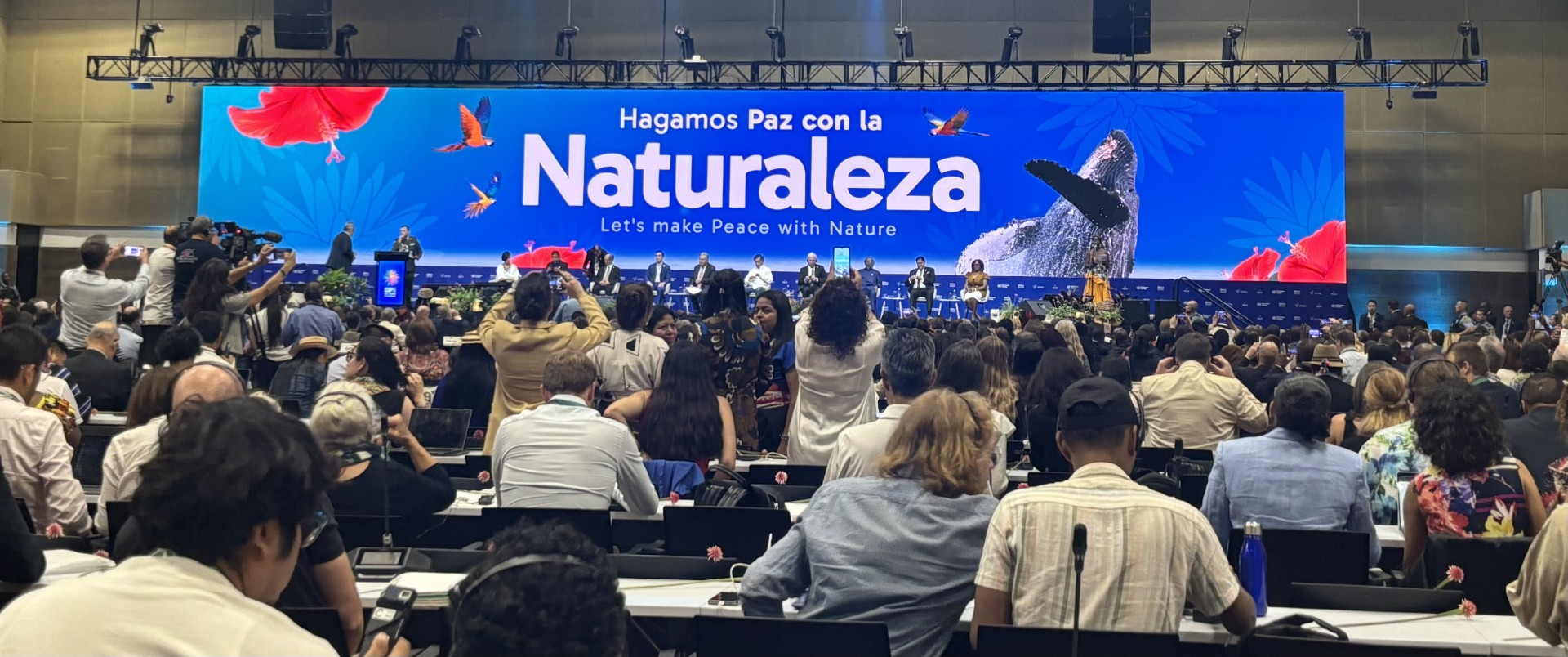 Accreditation
Registration 
Review of pre-sessional and meeting documents
Convention on Biological Diversity 
Provisional agenda and Provisional Annotated Agenda are set by the CBD Secretariat
Introduces the main issues and the order in which they will be negotiated during the meeting. 
Includes Organizational matters, Issues, Reports and Closing (Adoption of the reports).
The Meeting
Daily Schedule 
Negotiations are done in Plenary and Working groups 
Plenary
Main meeting format 
To Report and approve decisions or recommendations 
Negotiation of text
Interventions
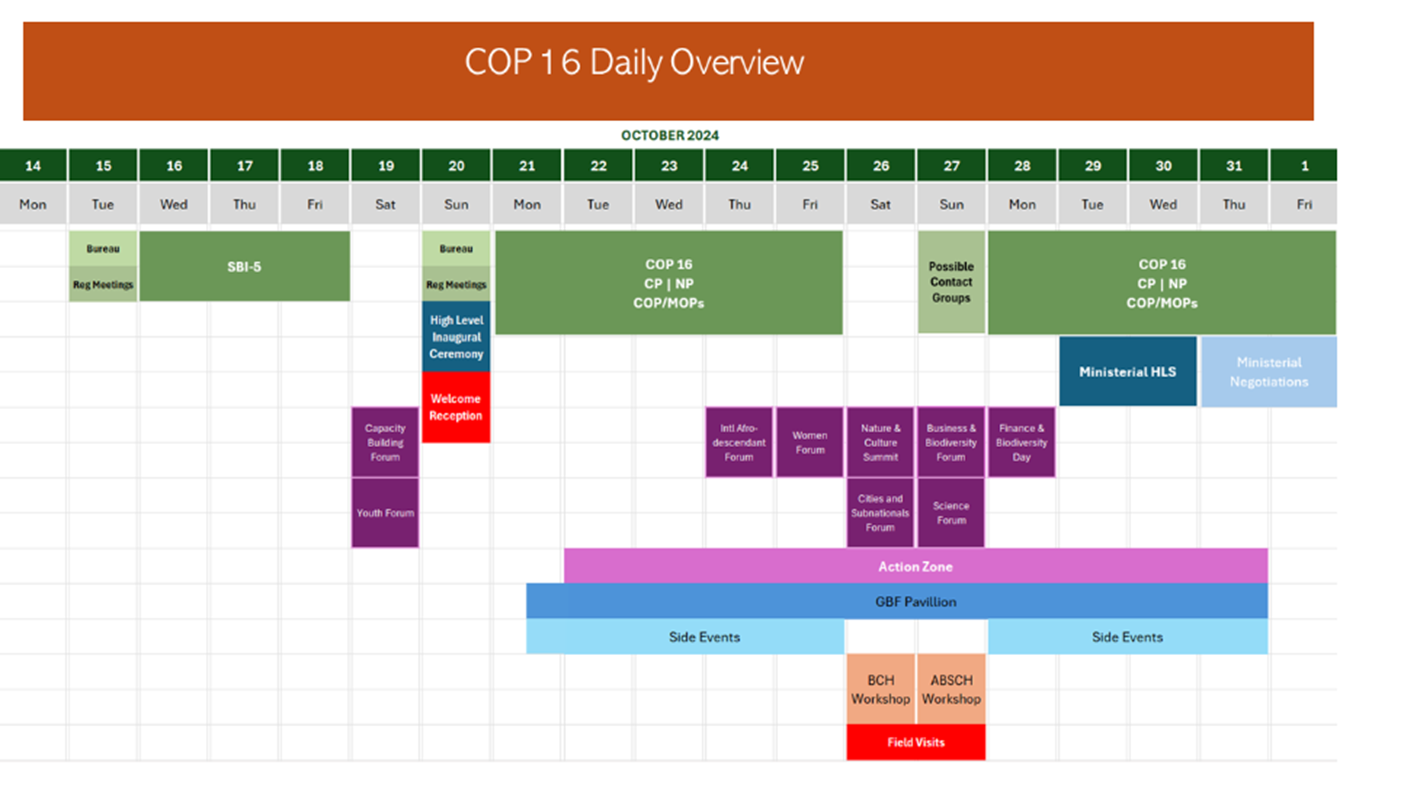 Subsidiary Bodies and Working Groups
Subsidiary body is a permanent body. The COP can also establish other ad-hoc bodies, such as working groups, expert groups and committees.
Working Group on Article 8J (Adopted at COP16)
Parties are encouraged to respect, preserve and maintain indigenous and local communities, whilst at the same time engaging with these communities to promote their knowledge.
The Subsidiary Body on Scientific, Technical and Technological Advice (SBSTTA) 
Advice on scientific programmes and international cooperation in research and development related to biodiversity.
Assessments on the status of biodiversity.
The Subsidiary Body on Implementation
Develop recommendations on how obstacles to the CBD’s implementation can be overcome and how mechanisms that support the CBD implementation can be strengthened.
Amendments of the Convention
Adoption of amendments and protocols
Cartegena Protocol on Biosafety 
Biosafety refers to efforts to reduce and eliminate potential risks to biodiversity and human health resulting from biotechnology, and relies deeply on the precautionary approach.
Nagoya Protocol on Access and Benefit-sharing
Genetic resources
Including medicinal plants 
Prior and informed consent
Fair and equitable sharing of the genetic resources
High biodiversity, low benefits
Main Outcomes
To further advance negotiations between the parties of the CBD on issues that are relevant to the implementation of the three objectives of the Convention.
An agreement from the parties setting out guidelines and actions to be implemented by the parties at the national level with the assistance of the Secretariat. 
COP-Decisions are official texts that can contain concrete action plans, specific targets and other commitments that CBD member states need to implement on the national level.
Closure of the Meeting.
Implementation of CBD
5 Strategic Goals
23 Targets 
Kunming-Montreal Global Biodiversity Framework 
National Biodiversity Strategies and Actions Plans (NBSAPs)
All parties have agreed
National Reports on the measures that they have taken to implement the Convention on a frequent basis.
Canada has submitted and also introduced The Nature Accountability Act (C-73)
Questions and Comments
Marsi cho
Thank you 

Assembly of First Nations
Kuni Albert, Senior Policy Advisor
Environment, Land and Water Branch
Email: Kalbert@afn.ca